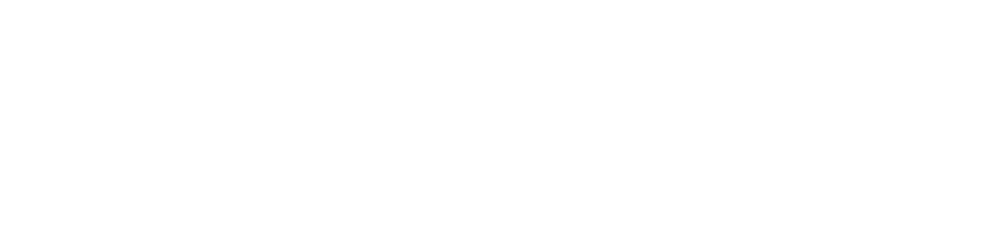 Sunday Evening
John 4:10-15
Joshua Tapp
True Words Baptist Church – 1377 S. 20th St. Louisville, KY – TrueWordsBaptist.org
John 4:10-12   Jesus answered and said unto her, If thou knewest the gift of God, and who it is that saith to thee, Give me to drink; thou wouldest have asked of him, and he would have given thee living water.  11 The woman saith unto him, Sir, thou hast nothing to draw with, and the well is deep: from whence then hast thou that living water?  12 Art thou greater than our father Jacob, which gave us the well, and drank thereof himself, and his children, and his cattle?
John 4:13-15   Jesus answered and said unto her, Whosoever drinketh of this water shall thirst again:  14 But whosoever drinketh of the water that I shall give him shall never thirst; but the water that I shall give him shall be in him a well of water springing up into everlasting life.  15 The woman saith unto him, Sir, give me this water, that I thirst not, neither come hither to draw.
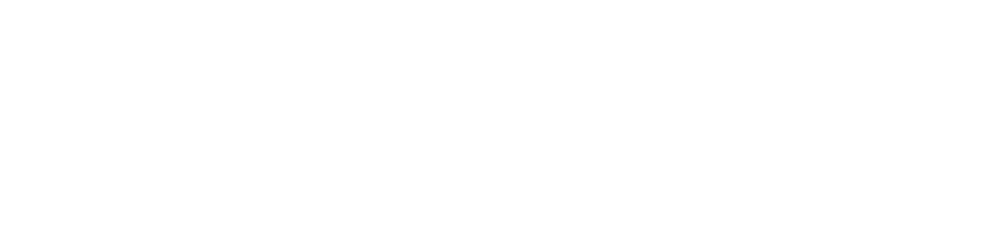 Title of the Sermon
Corrupting the Gospel: Asking for Salvation
True Words Baptist Church – 1377 S. 20th St. Louisville, KY – TrueWordsBaptist.org
Galatians 1:6-9  I marvel that ye are so soon removed from him that called you into the grace of Christ unto another gospel: 7 Which is not another; but there be some that trouble you, and would pervert the gospel of Christ. 8 But though we, or an angel from heaven, preach any other gospel unto you than that which we have preached unto you, let him be accursed. 9 As we said before, so say I now again, If any man preach any other gospel unto you than that ye have received, let him be accursed.
Jude 1:3  Beloved, when I gave all diligence to write unto you of the common salvation, it was needful for me to write unto you, and exhort you that ye should earnestly contend for the faith which was once delivered unto the saints.
Hebrews 4:2  For unto us was the gospel preached, as well as unto them: but the word preached did not profit them, not being mixed with faith in them that heard it.
Romans 4:5  But to him that worketh not, but believeth on him that justifieth the ungodly, his faith is counted for righteousness.
Romans 11:6  And if by grace, then is it no more of works: otherwise grace is no more grace. But if it be of works, then is it no more grace: otherwise work is no more work.
Galatians 2:21  I do not frustrate the grace of God: for if righteousness come by the law, then Christ is dead in vain.
John 6:47  Verily, verily, I say unto you, He that believeth on me hath everlasting life.
Acts 16:31  And they said, Believe on the Lord Jesus Christ, and thou shalt be saved, and thy house.
Romans 10:9-11  That if thou shalt confess with thy mouth the Lord Jesus, and shalt believe in thine heart that God hath raised him from the dead, thou shalt be saved.  10 For with the heart man believeth unto righteousness; and with the mouth confession is made unto salvation.  11 For the scripture saith, Whosoever believeth on him shall not be ashamed.
Mark 16:16  He that believeth and is baptized shall be saved; but he that believeth not shall be damned.
John 3:16  For God so loved the world, that he gave his only begotten Son, that whosoever believeth in him should not perish, but have everlasting life.
John 3:18  He that believeth on him is not condemned: but he that believeth not is condemned already, because he hath not believed in the name of the only begotten Son of God.
John 3:36  He that believeth on the Son hath everlasting life: and he that believeth not the Son shall not see life; but the wrath of God abideth on him.
Acts 10:43-44  To him give all the prophets witness, that through his name whosoever believeth in him shall receive remission of sins. 44 While Peter yet spake these words, the Holy Ghost fell on all them which heard the word.
Ephesians 1:13  In whom ye also trusted, after that ye heard the word of truth, the gospel of your salvation: in whom also after that ye believed, ye were sealed with that holy Spirit of promise,
John 12:42  Nevertheless among the chief rulers also many believed on him; but because of the Pharisees they did not confess him, lest they should be put out of the synagogue:
Romans 10:13-14  For whosoever shall call upon the name of the Lord shall be saved.  14 How then shall they call on him in whom they have not believed? and how shall they believe in him of whom they have not heard? and how shall they hear without a preacher?
Luke 18:13-14  And the publican, standing afar off, would not lift up so much as his eyes unto heaven, but smote upon his breast, saying, God be merciful to me a sinner.  14 I tell you, this man went down to his house justified rather than the other: for every one that exalteth himself shall be abased; and he that humbleth himself shall be exalted.
John 4:15  The woman saith unto him, Sir, give me this water, that I thirst not, neither come hither to draw.
Galatians 1:8-9  But though we, or an angel from heaven, preach any other gospel unto you than that which we have preached unto you, let him be accursed.  9 As we said before, so say I now again, If any man preach any other gospel unto you than that ye have received, let him be accursed.
1 John 5:10-11  He that believeth on the Son of God hath the witness in himself: he that believeth not God hath made him a liar; because he believeth not the record that God gave of his Son.  11 And this is the record, that God hath given to us eternal life, and this life is in his Son.
Romans 10:10  For with the heart man believeth unto righteousness; and with the mouth confession is made unto salvation.
2 Corinthians 11:3-4  But I fear, lest by any means, as the serpent beguiled Eve through his subtilty, so your minds should be corrupted from the simplicity that is in Christ.  4 For if he that cometh preacheth another Jesus, whom we have not preached, or if ye receive another spirit, which ye have not received, or another gospel, which ye have not accepted, ye might well bear with him.
John 20:31  But these are written, that ye might believe that Jesus is the Christ, the Son of God; and that believing ye might have life through his name.
John 5:24  Verily, verily, I say unto you, He that heareth my word, and believeth on him that sent me, hath everlasting life, and shall not come into condemnation; but is passed from death unto life.
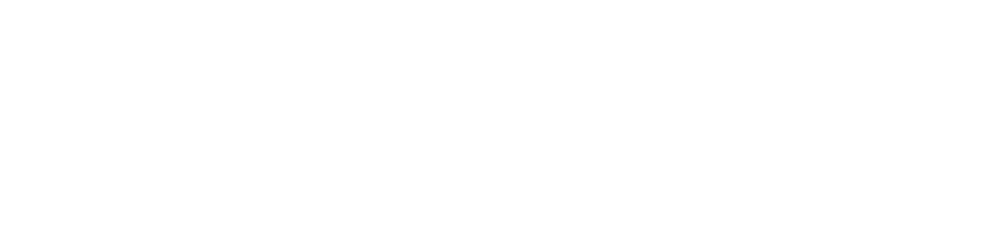 Visit Us:

TrueWordsBaptist.org
True Words Baptist Church – 1377 S. 20th St. Louisville, KY – TrueWordsBaptist.org